দৃষ্টি আকর্ষণ
সম্মানিত শিক্ষকবৃন্দ  প্রতি স্লাইডের নিচে পাঠটি কিভাবে শ্রেণিকক্ষে উপস্থাপন করতে হবে তার প্রয়োজনীয় নির্দেশনা স্লাইডের নিচে Note আকারে দেয়া আছে । পাঠটি উপস্থাপনের আগে পাঠ্যপুস্তকের সংশ্লিষ্ট পাঠের সাথে মিলিয়ে নিতে অনুরোধ করা হলো । 
F5 চেপে উপস্থাপন শুরু করা যেতে পারে । তাহলে Hide slide show করবে না । 
পাশাপাশি আপনাদের নিজস্ব চিন্তা-চেতনা দ্বারা পাঠ উপস্থাপন আরও বেশি ফলপ্রসূ করতে পারবেন বলে আশা করছি ।
9/24/2014
আফরোজা,রংপুর
1
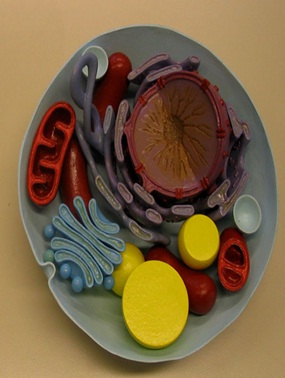 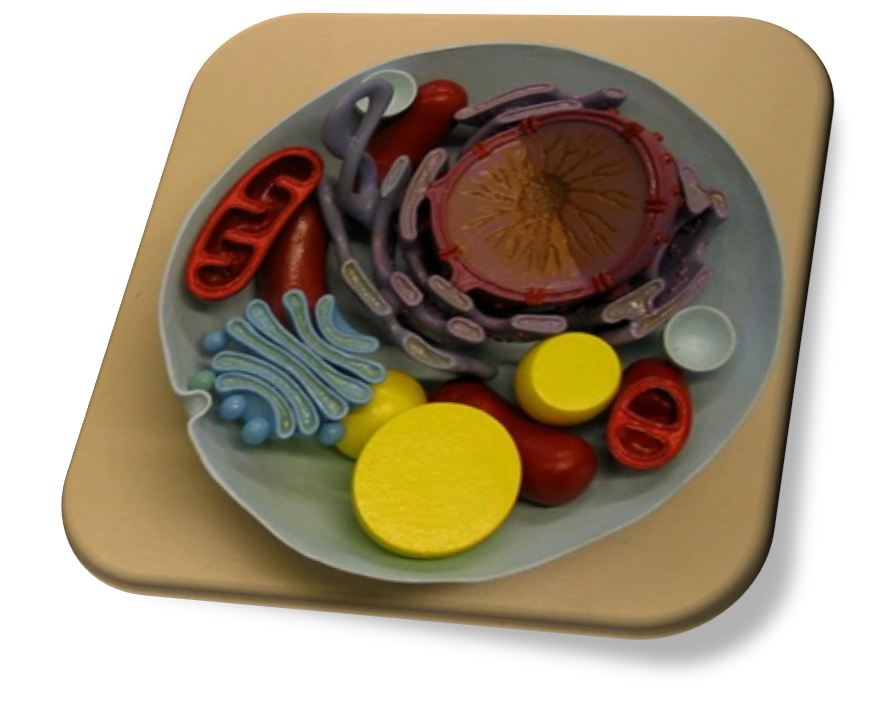 শুভেচ্ছা সবাইকে
9/24/2014
আফরোজা,রংপুর
2
পরিচিতি
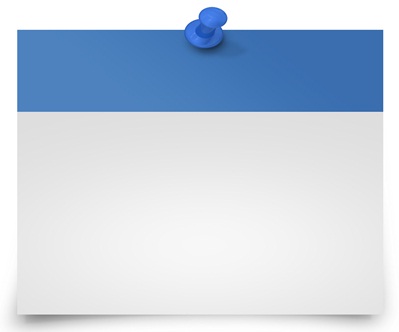 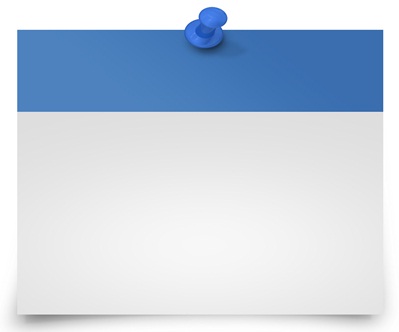 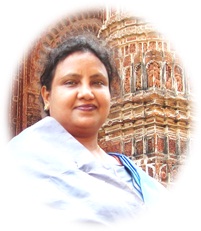 বিজ্ঞান
6ষ্ঠ শ্রেণি
3য় অধ্যায় 
সময়: ৪5 মিনিট
আফরোজা নাসরীন সুলতানা 
         সহঃ শিক্ষক
রংপুর জিলা স্কুল, রংপুর ।
9/24/2014
আফরোজা,রংপুর
3
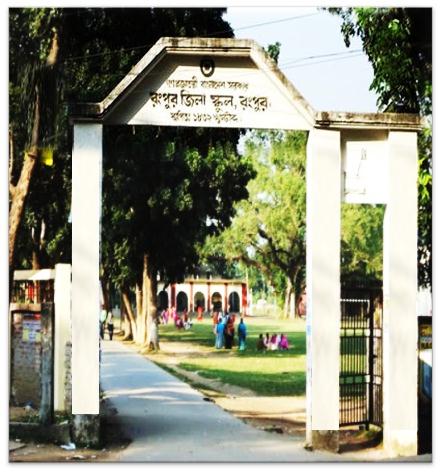 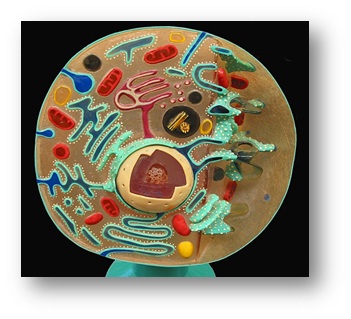 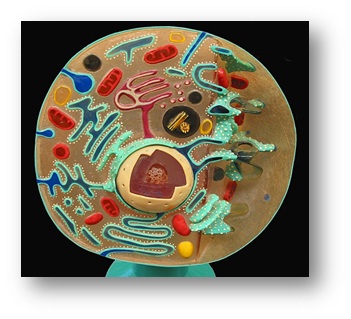 9/24/2014
আফরোজা,রংপুর
4
[Speaker Notes: পাঠ শিরোনাম বের করার জন্য স্লাইডটি দেখিয়ে শিক্ষার্থীদের প্রশ্ন করা যায়- ১,ছবিগুলো কিসের ছবি?উঃ বিদ্যালয়ের ও কোষের ।২। বিদ্যালয় পরিচালনা/নিয়ন্ত্রণ  করেন কে ?উঃ স্কুলের প্রধান শিক্ষক আর কোষের সব কাজ  নিয়ন্ত্রণ করে কে ? নিউক্লিয়াস।  তাহলে আজ আমরা পড়ব নিউক্লিয়াস ।  শেষে পাঠ ঘোষনা করবেন । এ স্লাইডে সর্বোচ্চ ২-৩ মিনিট নির্ধারণ ।]
নিউক্লিয়াস
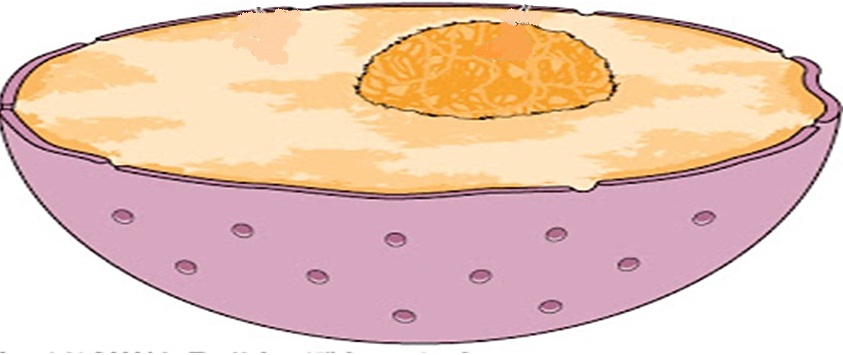 ৩য় অধ্যায়:উদ্ভিদ ও প্রাণীর কোষীয় সংগঠন
                     পৃষ্ঠা:২4
শিখনফল
এই পাঠ শেষে শিক্ষার্থীরা---
১.নিউক্লিয়াস এর অবস্থান চিহ্নিত করতে পারবে
2.নিউক্লিয়াসের গঠন ব্যাখ্যা করতে পারবে
3.নিউক্লিয়াসের চিত্র এঁকে বিভিন্ন অংশ চিহ্নিত করতে পারবে ।
9/24/2014
আফরোজা,রংপুর
6
[Speaker Notes: শ্রেণীকক্ষে উপস্থাপনের সময় প্রয়োজন না হলে স্লাইডটি হাইড করে রাখা যেতে পারে ।]
চিত্র দুটিতে নিউক্লিয়াসের অবস্থান কোথায় ?
চিত্রটিতে চিহ্নিত অংশটি দেখতে কেমন ?
গোলাকার ও ঘন বস্তুটির নাম কী  ?
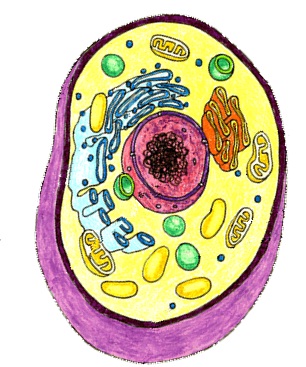 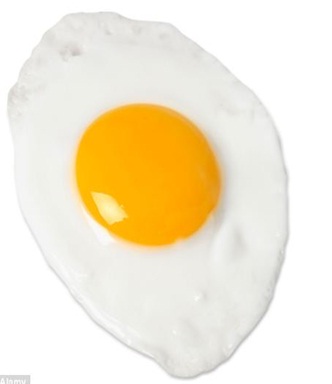 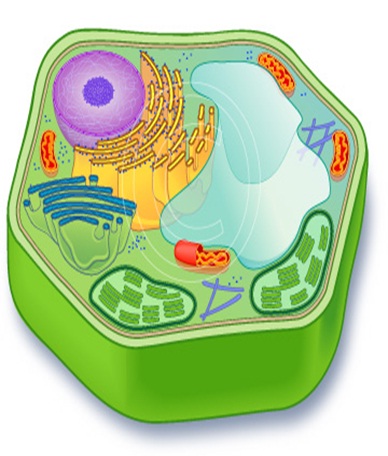 প্রানীকোষে কেন্দ্রে ,উদ্ভিদকোষে কোষপ্রাচীরের কাছে ।
গোলাকার ঘন
নিউক্লিয়াস
9/24/2014
আফরোজা,রংপুর
7
[Speaker Notes: পাঠ উপস্থাপনঃ সময়- ১৫-২০মি: । এক্ষেত্রে শিক্ষক শিক্ষার্থীদের সহায়তায় বোর্ডে ছবিটি এঁকে  নিউক্লিয়াসের আকার ও অবস্থান বের করতে পারেন  । শিক্ষক আরো কিছু ছবি চিত্রের মাধ্যমে নিউক্লিয়াসের আকার (নলাকার/ উপবৃত্তাকার ) দেখাতে পারেন ।]
চিহ্নিত অংশটির নাম কী –কেমন দেখতে ?
নিউক্লিয়াসের ভিতরে সুতার মত অঙ্গাণু দেখতে পাচ্ছ কী ?
নিউক্লিয়াসের  আবরণ কী কাজ করে  ?
নিউক্লিয়াসের বাইরের আবরণকে কী বলে ?
ক্রোমাটিন তন্তুর কাজ :
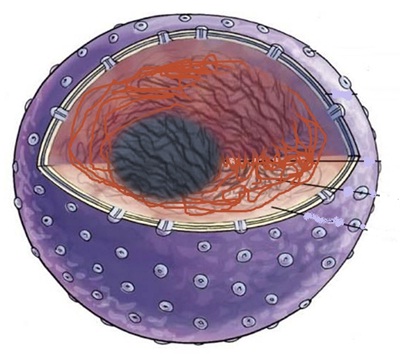 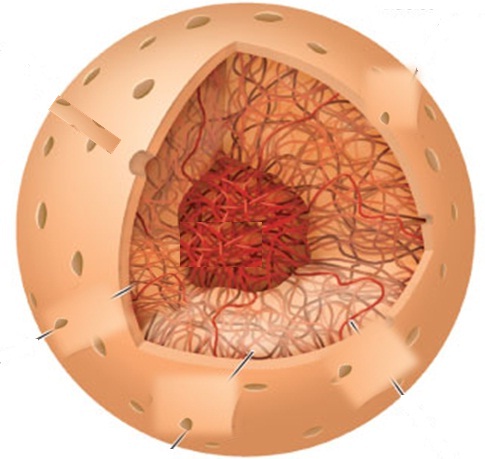 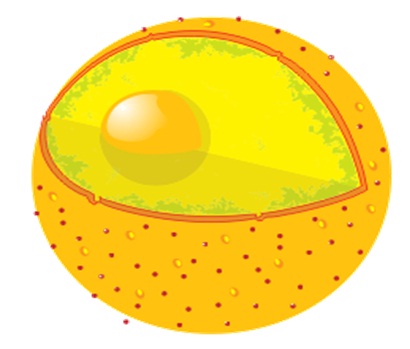 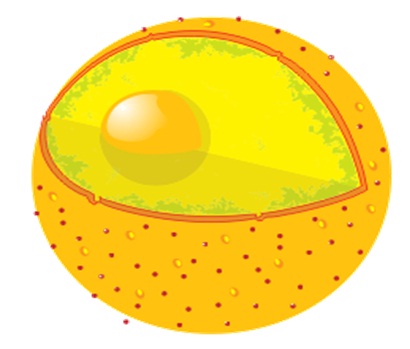 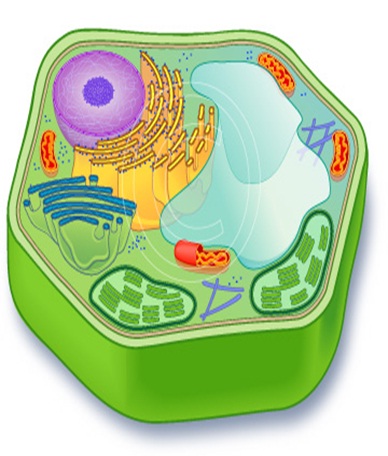 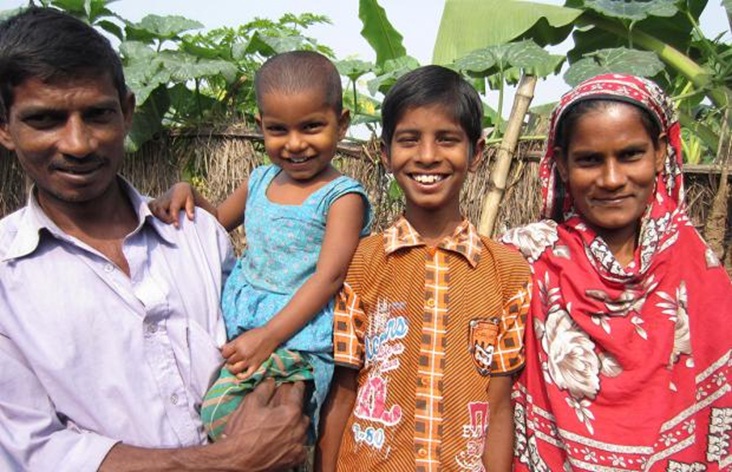 নিউক্লিওলাস
নিউক্লিওপ্লাজম
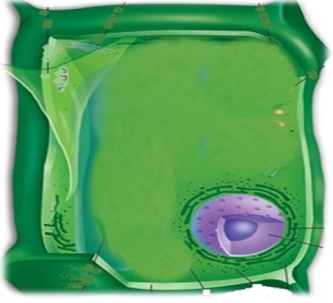 চিত্র:খ
চিত্র :ক
এই অংগাণুটি ক্রোমাটিন তন্তু ।
সাইটোপ্লাজম থেকে নিউক্লিয়াস কে আলাদা করে রাখে ।
নিউক্লিয় আবরণী
জীবের বৈশিষ্ট্য পরবর্তী প্রজন্মে নিয়ে যাওয়া
[Speaker Notes: নিউক্লিয়ার আবরণী আর কী কাজ করে ? নিউক্লিওপ্লাজম এ কী কী থাকে ? নিউক্লিওলাস দেখতে কেমন ?#এখানে ক্রোমাটিন তন্তুর কাজে খ চিত্রের পরিবারের বাবা মায়ের সাথে ছেলে মেয়েদের চেহারার কী কী মিল খুজে পাচ্ছ ?উঃ বাবার সাথে ছেলের চোখের, দাঁতের মিল আছে ।এভাবে শিক্ষক বিভিন্ন শিক্ষার্থীদের বাবা –মায়ের সাথে তাদের চেহারার কী কী মিল আছে তা জানতে চাইবেন ।প্রশ্ন :এ থেকে আমরা কী বুঝলাম ? উ:জীবের বৈশিষ্ট্য ক্রোমাটিন তন্তুর  মাধ্যমে পরবর্তী প্রজন্মে যায় ।]
নিউক্লিয়াসের বিভিন্ন অংশ- ক্লিক করি
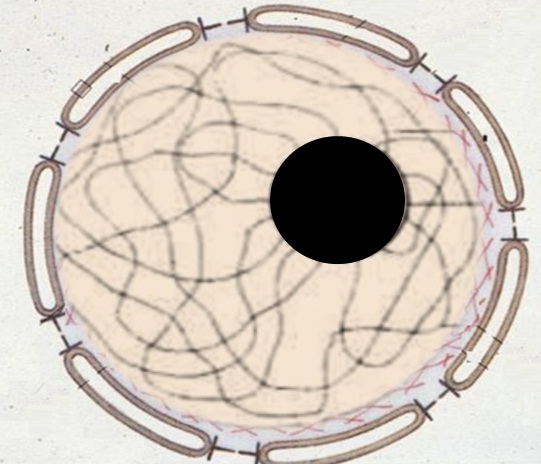 নিউক্লিও আবরণী
নিউক্লিওলাস
নিউক্লিয়াসকে ঘিরে যে আবরণ থাকে ,তার নাম --
নিউক্লিয়াসের ভিতরে সুতার মত কুন্ডলী পাকানো অংগাণুর নাম --
নিউক্লিয়াসের ভিতরে তরল ও স্বচ্ছ পদার্থ  থাকে যে অংশে তার নাম --
নিউক্লিয়াসে ছোট ও অধিকতর ঘন  গোলাকার বস্তুর নাম --
নিউক্লিওপ্লাজম
ক্রোমাটিন তন্তু
নিউক্লিয়াস
[Speaker Notes: এ স্লাইডে ট্রিগার এর কাজ আছে । এ পাঠে কিছু নতুন শব্দ আছে এ শব্দগুলো পুনরাবৃত্তি হলে শিখন স্থায়ী হবে ।]
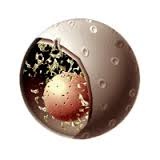 শিক্ষক ব্ল্যাকবোর্ডে নিউক্লিয়াসের চিত্র আঁকবেন ও চিহ্নিত করে দেখাবেন ।সাথে সাথে শিক্ষার্থীরাও খাতায় চিত্র আঁকবে ও চিহ্নিত করবে ।
9/24/2014
আফরোজা,রংপুর
10
এসো আর একবার নিউক্লিয়াস এর অংশগুলো দেখে নেই।
9/24/2014
আফরোজা,রংপুর
11
দলগত কাজ
সময়: ৬ মি.
ফেলে দেয়া কর্কসীট , নষ্ট টেনিস বল ,কিছু উল সুতা  দিয়ে আজকের আলোচিত নিউক্লিয়াসের মডেল  তৈরী কর।
9/24/2014
আফরোজা,রংপুর
12
[Speaker Notes: শিক্ষক এখানে পূর্ব থেকে সংগ্রহ করা কর্কসীট, ফেলে দেয়া টেনিস বল, বিভিন্ন কালারের উলসুতা ,গাম,রঙ্গিন পেন্সিল  শিক্ষার্থীদের সরবরাহ করবেন।মডেল তৈরী করার জন্য সময় নির্দিষ্ট থাকবে তারপর শিক্ষার্থীরা তাদের কাজ উপস্থাপন করবে ,প্রতিদল উপস্থাপনের জন্য সময় পাবে ২ মি: করে ।]
মূল্যায়ন
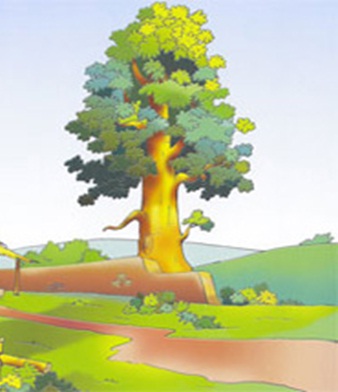 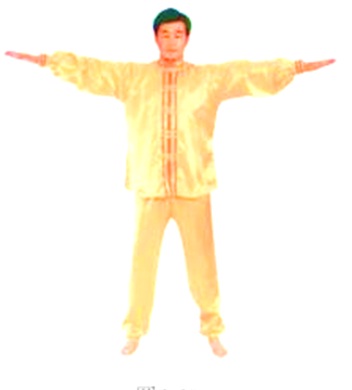 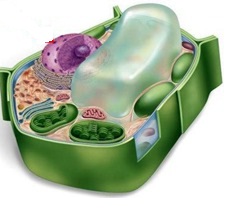 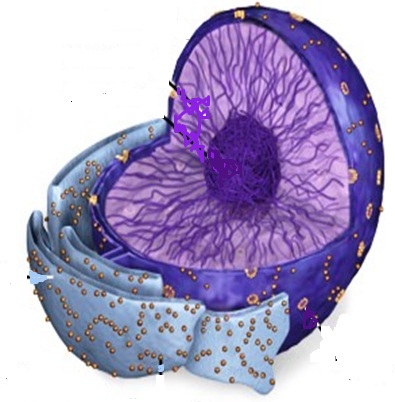 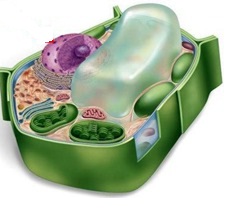 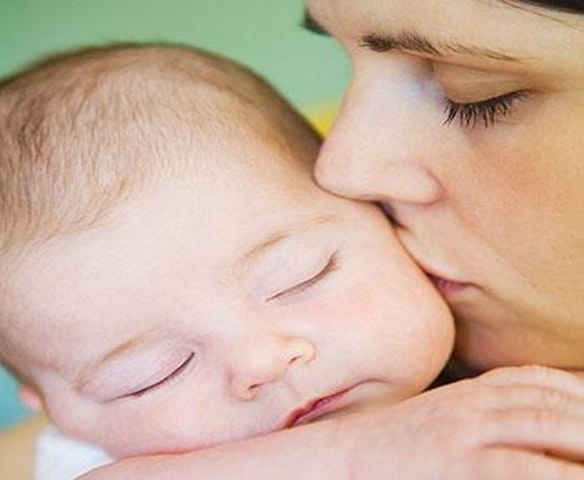 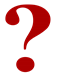 উপরের চিত্র দুটির কোষে নিউক্লিয়াসের অবস্থান কী একই জায়গায়- কেন ?
চিত্রে নিউক্লিয়াসের অবস্থান কোথায়  ও কেন ?
চিত্রে কোন অংশটি নেই ? ঐ অংশটির গঠন বল ?
মায়ের প্রাণ শিশুটি হলে কোষের প্রাণ কে?
9/24/2014
আফরোজা,রংপুর
13
বাড়ির কাজ
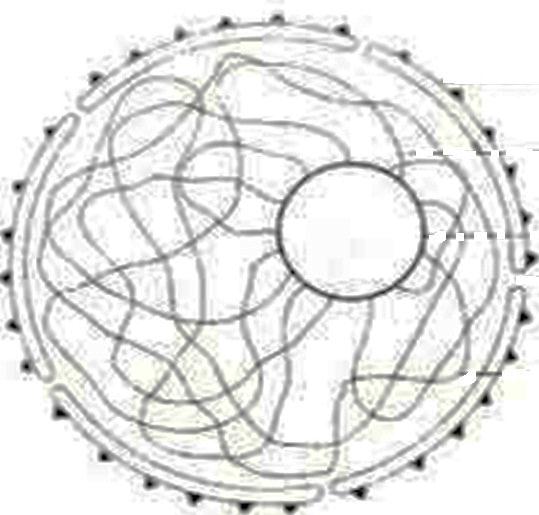 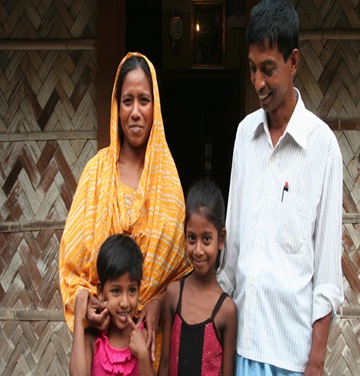 বামের চিত্রের কোন অংশটির জন্য পিতার পাশে দাঁড়ানো মেয়েটির চোখ ,নাক  পিতার মতই  হয়েছে –ঐ অংশটির গঠন ব্যাখ্যা কর ।
9/24/2014
আফরোজা,রংপুর
14
[Speaker Notes: বাড়ির কাজের বিষয়টিতে আজকের পাঠের অর্জিত শিখন দ্বারা শিক্ষার্থীরা যেন তাদের নিজ নিজ  সৃজনশীল প্রতিভার বিকাশ ঘটাতে পারে সে উদ্দেশ্যে  কাজ দেওয়া যেতে পারে ।শিক্ষক লক্ষ্য রাখবেন যেন শিক্ষার্থীরা বাড়ির কাজ খাতায় তুলে নেয় । এক্ষেত্রে ছবিটি অবশ্যই প্রিন্ট করে দিতে হবে ।]
এই পাঠের গুরুত্বপূর্ণ  শব্দসমূহ
নিউক্লিয় আবরণী 
নিউক্লিয়প্লাজম 
নিউক্লিওলাস
ক্রোমাটিন তন্তু 
সাইটোপ্লাজম
9/24/2014
আফরোজা,রংপুর
15
[Speaker Notes: এই  স্লাইডে আজকের পাঠের গুরুত্বপুর্ণ শব্দসমুহ  শিক্ষার্থীদের পুনরায় মনে করিয়ে দিতে পারেন]
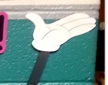 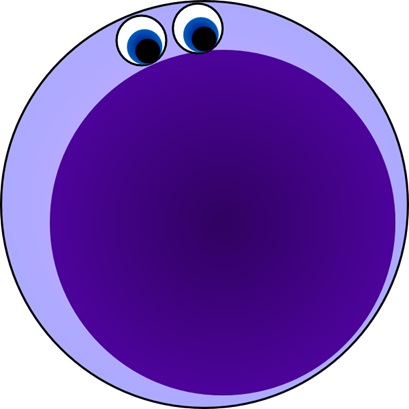 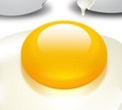 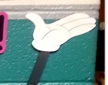 ধন্যবাদ
9/24/2014
আফরোজা,রংপুর
16
কৃতজ্ঞতা স্বীকার
শিক্ষা মন্ত্রণালয়, মাউশি, এনসিটিবি ও এটুআই-এর সংশ্লিষ্ট কর্মকর্তাবৃন্দ
এবং কন্টেন্ট সম্পাদক হিসেবে যাঁদের নির্দেশনা, পরামর্শ ও তত্ত্বাবধানে এই মডেল কন্টেন্ট সমৃদ্ধ হয়েছে তারা হলেন-
জনাব সামসুদ্দিন আহমেদ তালুকদার, প্রভাষক, টিটিসি, কুমিল্লা
   জনাব মোঃ খাদিজা ইয়াসমিন, সহকারি অধ্যাপক, টিটিসি, ঢাকা
   জনাব জি,এম রাকিবুল ইসলাম, প্রভাষক, টিটিসি, রংপুর